de Geest spreekt alle talen
[Speaker Notes: 1]
de Geest spreekt alle talen

God zelf die jou onzichtbaar zoekt
[Speaker Notes: 2]
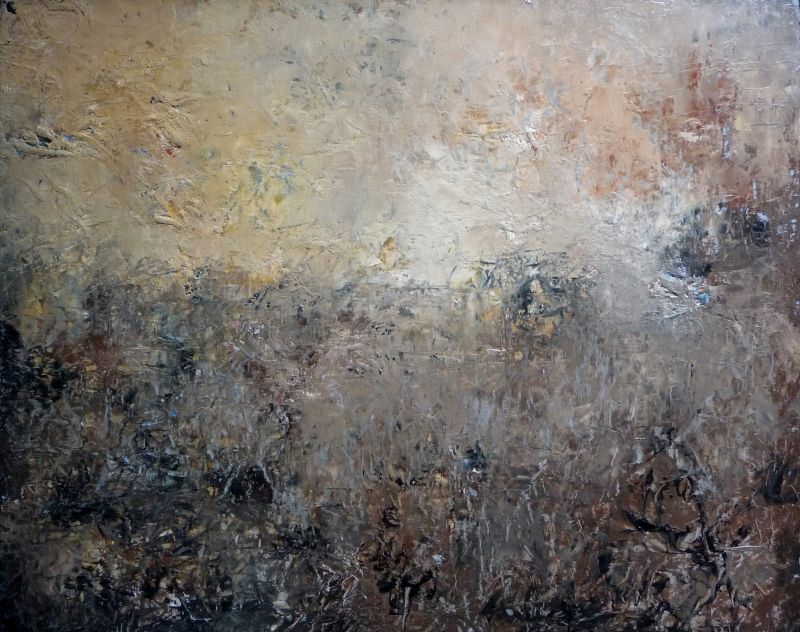 [Speaker Notes: 3]
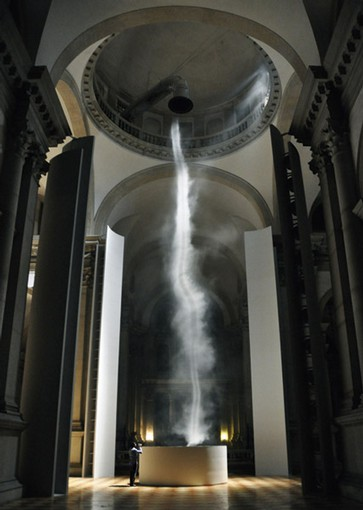 [Speaker Notes: 4]
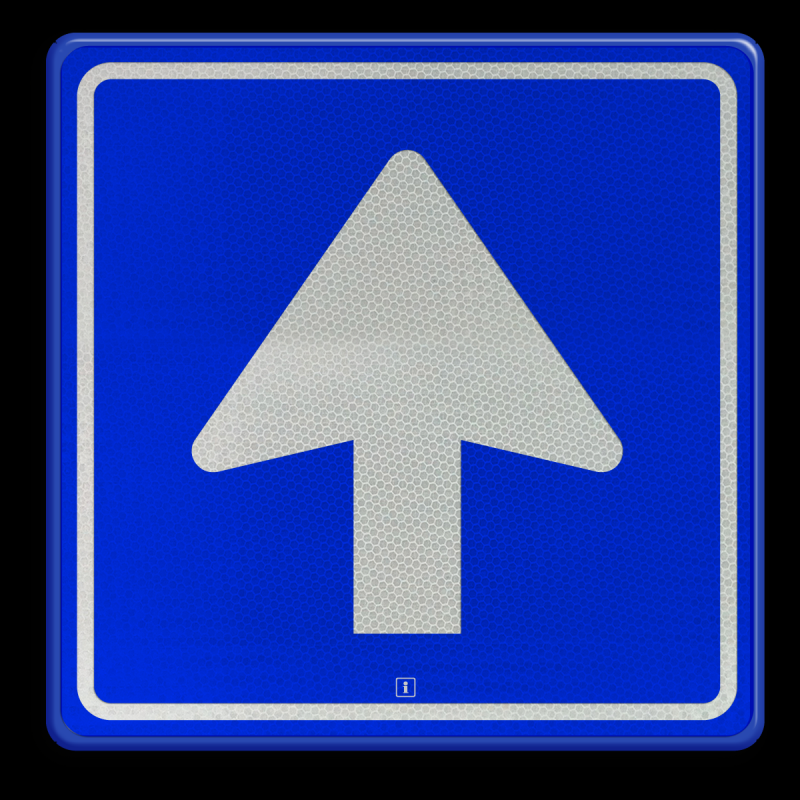 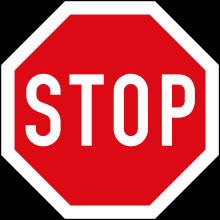 [Speaker Notes: 5]
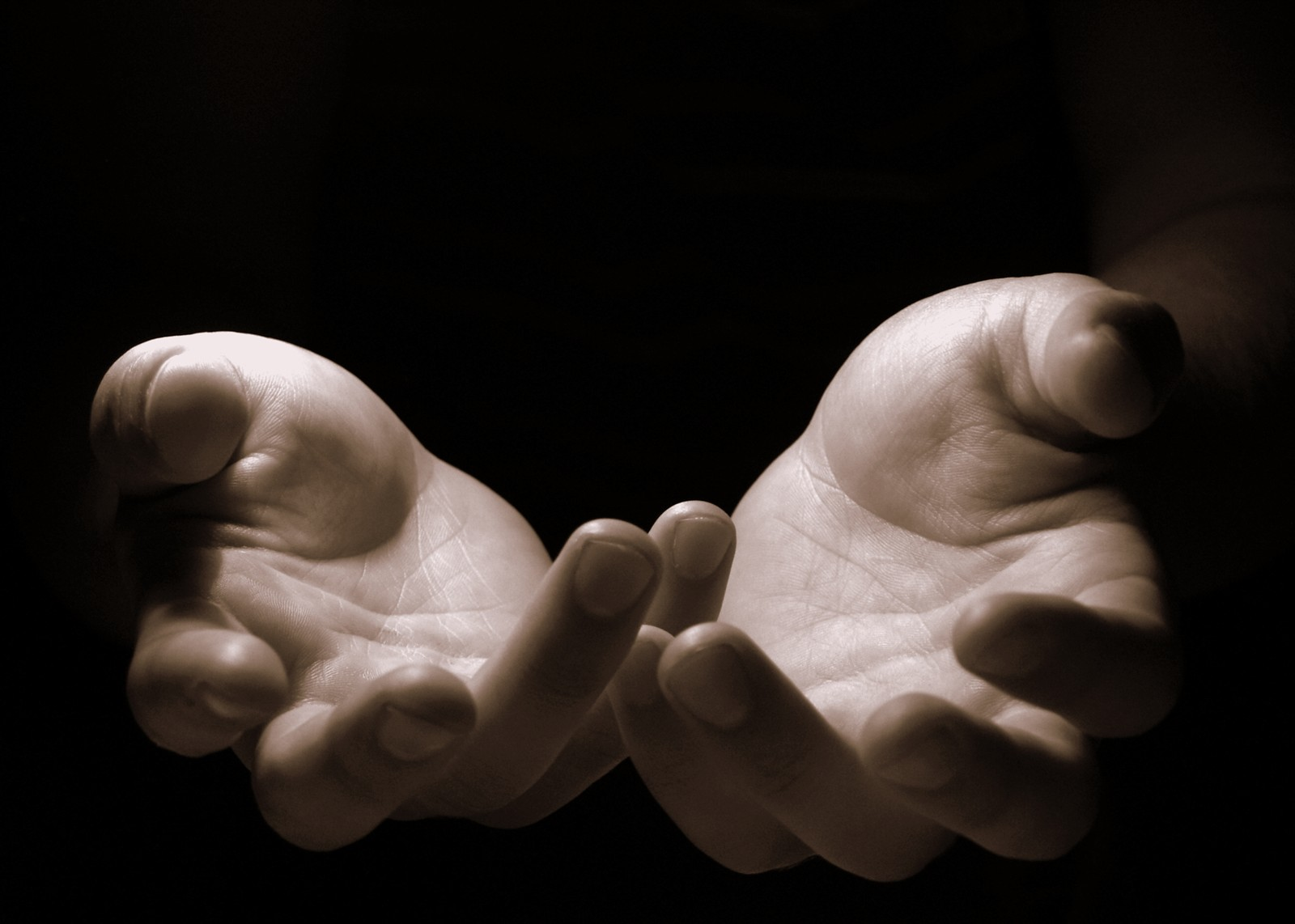 [Speaker Notes: 6]
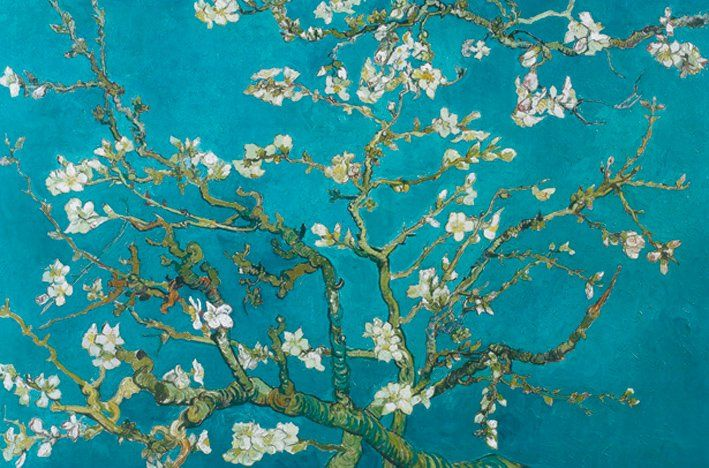 [Speaker Notes: 7]
de Geest spreekt alle talen

God zelf die jou onzichtbaar zoekt
[Speaker Notes: 2]